Диагностика учебных достижений обучающихся 
1, 2 и 3 классов общеобразовательных организаций 
Чеченской Республики в 2022 году
Нормативные документы
Приказ Министерства образования и науки Чеченской Республики от 13.04.2022 г. № 638-п «О проведении диагностики учебных достижений обучающихся 1, 2 и 3 классов образовательных организаций Чеченской Республики, реализующих основные общеобразовательные программы, в 2022 году».
Подготовка к диагностике учебных достижений обучающихся 1,2,3 классов
Региональный координатор (ГБУ ЦОКО) публикует 20 апреля 2022 года в личном кабинете ОО на портале «Monit95.ru» следующие материалы:
1 класс
Описание диагностической работы по математике, памятка учителю. 
Описание диагностической работы по русскому языку, памятка учителю.
2 класс
Описание диагностической работы по математике, памятка учителю.
Описание диагностической работы по русскому языку, памятка учителю.
3 класс
Описание диагностической работы по математике, памятка учителю.
Описание диагностической работы по русскому языку, памятка учителю.
Тренировочные задания  (по каждому предмету и классу).
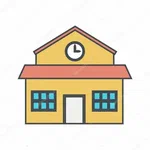 Проведение исследования
График проведения:
Русский язык, 1-3 классы – 25 апреля 2022 года.
Математика, 1-3 классы – 26 апреля 2022 года.
Школьный координатор:
1.скачивает в личном кабинете на портале «Monit95.ru» архив с материалами.  Архив с материалами будет доступен не позднее чем за  день до начала проведения диагностической работы по каждому предмету; 
2.организует выполнение участниками работы на 2-3 уроке первой смены или на 2 уроке второй смены (если занятия проводятся во вторую смену);
3.по окончании проведения работы собирает все комплекты с ответами участников для проверки и занесения результатов в электронные протоколы на «Monit95.ru».
Проведение исследования
Учитель:
1.проводит диагностическую работу в своем классе на 2-3 уроке первой смены или на 2 уроке второй смены (если занятия проводятся во вторую смену);
2.по окончании проведения работы собирает все комплекты с ответами участников и передает их школьному координатору;
3.проверяет работы обучающихся в присутствии школьного координатора.
Оценка выполнения работы и ввод данных в электронную форму
Образовательная организация организует проверку работ в соответствии с рекомендациями по оценке работ учащихся и внесению данных в электронные формы. Региональный координатор (ГБУ ЦОКО) размещает рекомендации по оценке работ и внесению данных в электронные формы по каждому классу и предмету в день проведения в 15:00.
Образовательная организация заполняет в личном кабинете на портале «Monit95.ru» электронную форму «Протокол проверки заданий»: вносит номер варианта работы и баллы за задание каждого участника.
Сроки заполнения электронной формы «Протокол проверки заданий»: до 30 апреля 2022 года.
Получение и использование результатов диагностики учебных достижений
1.	Региональный координатор (ГБУ ЦОКО) публикует, а образовательная организация получает в личном кабинете на портале «Monit95.ru» 15 мая архив с результатами работ по каждому предмету (индивидуальные результаты и результаты по классу).
2.	Образовательная организация планирует коррекционно-развивающую работу с учетом результатов и рекомендаций.
Диагностика учебных достижений обучающихся
Русский язык
Математика
Диагностическая работа
Дополнительная часть выполняется по желанию обучающегося при условии выполнения всех заданий 
обязательной части
Основная часть 
(обязательная)
Уровни оценки:
уровень ниже базового
уровень базовой подготовки
уровень прочной базовой подготовки
Уровни оценки:
уровень повышенной подготовки
РЕКОМЕНДАЦИИпо оценке выполнения заданий работы
Форма представления результатов
Представление результатов: электронный протокол «Проверка результатов диагностических работ»
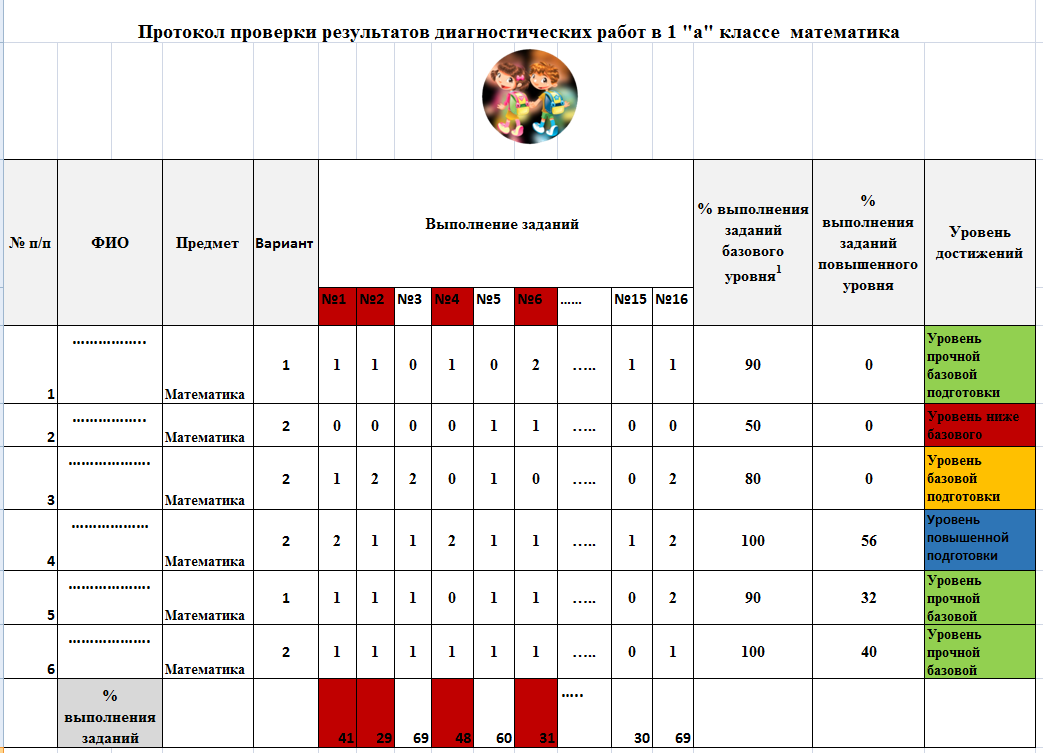 Представление результатов
Электронный протокол «Статистика по уровням обученности».
Анализ результатов
Согласно электронным протоколам, определить:
 
какие знания и умения в классе находятся в зоне риска;
ФИО  учащихся, чьи результаты ниже базового уровня по каждому предмету;
ФИО  учащихся, чьи результаты выше базового уровня по каждому предмету.